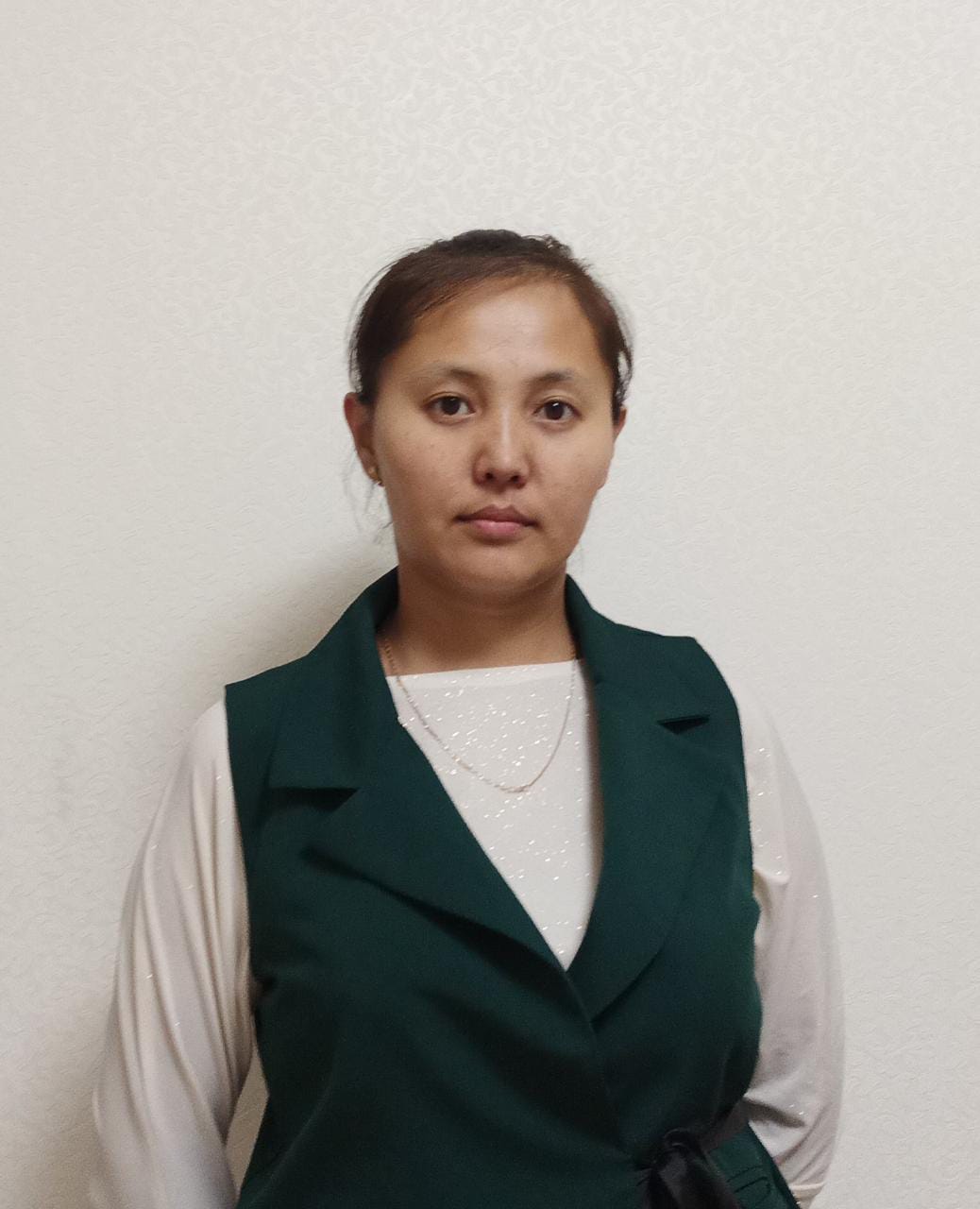 Білім жетілдіру курстары
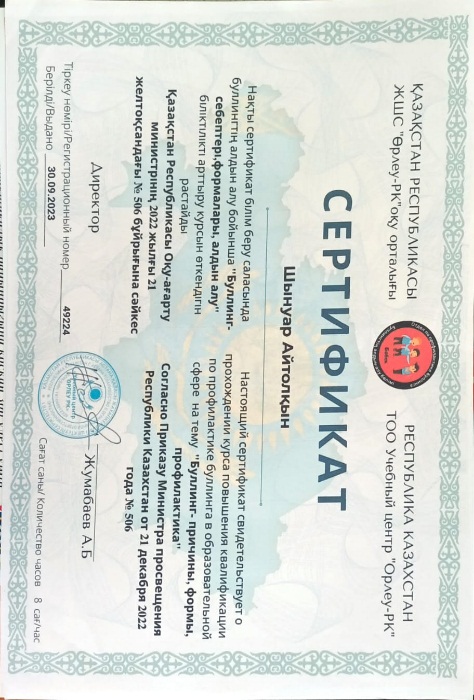 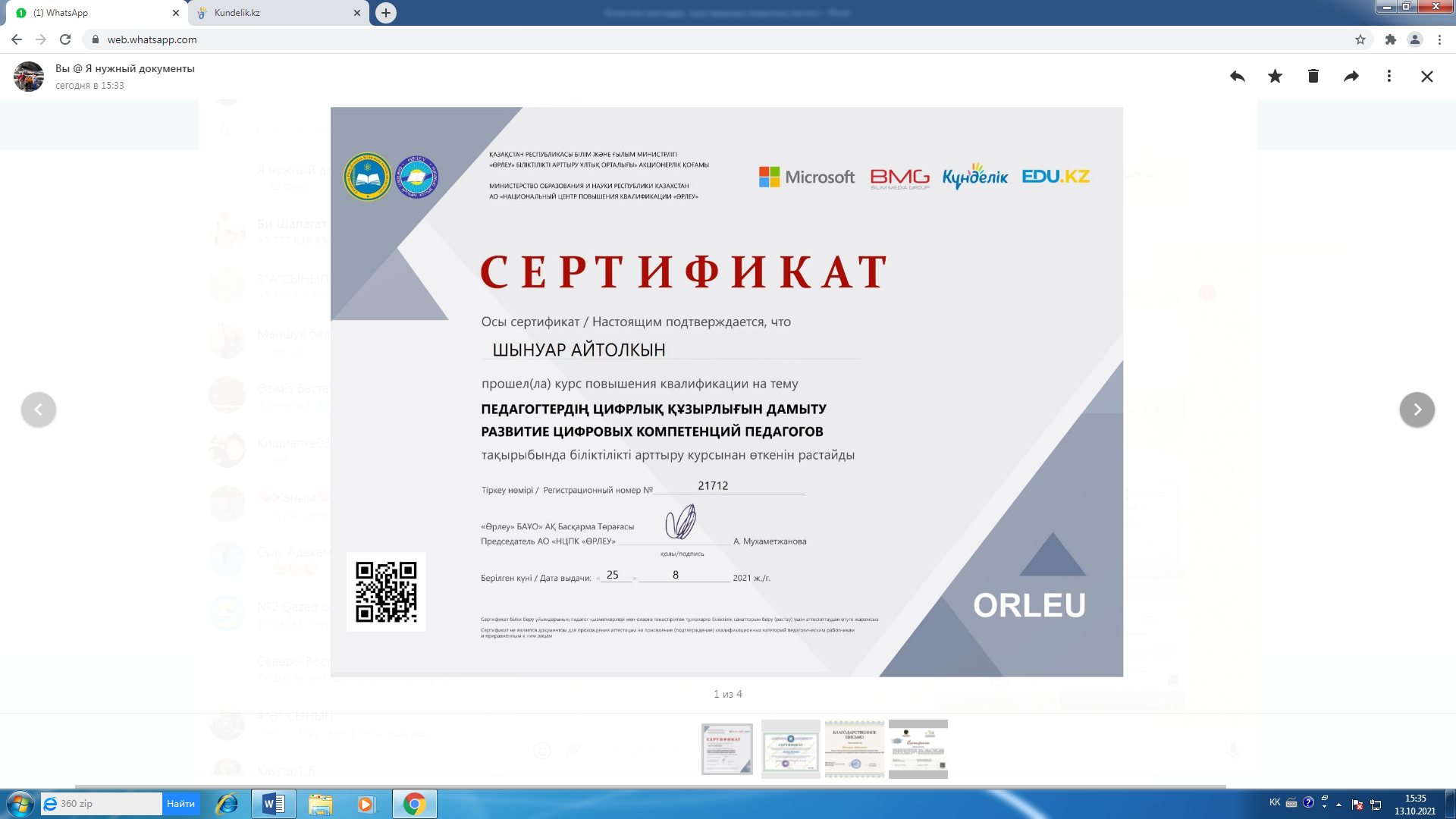 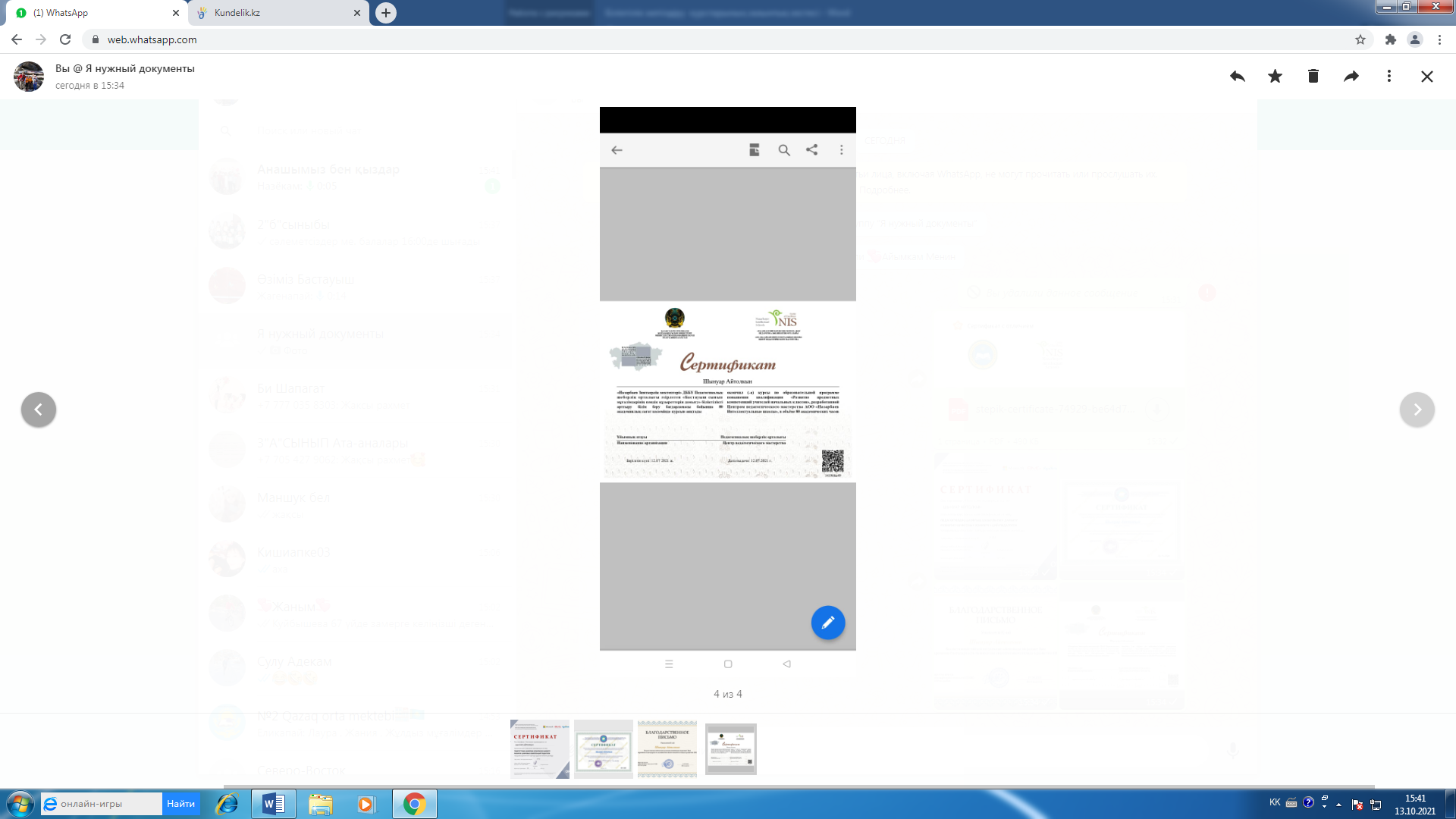 Оқушылардың білім саласындағы жетістіктер нәтижесі 2021-2022 оқу жылы
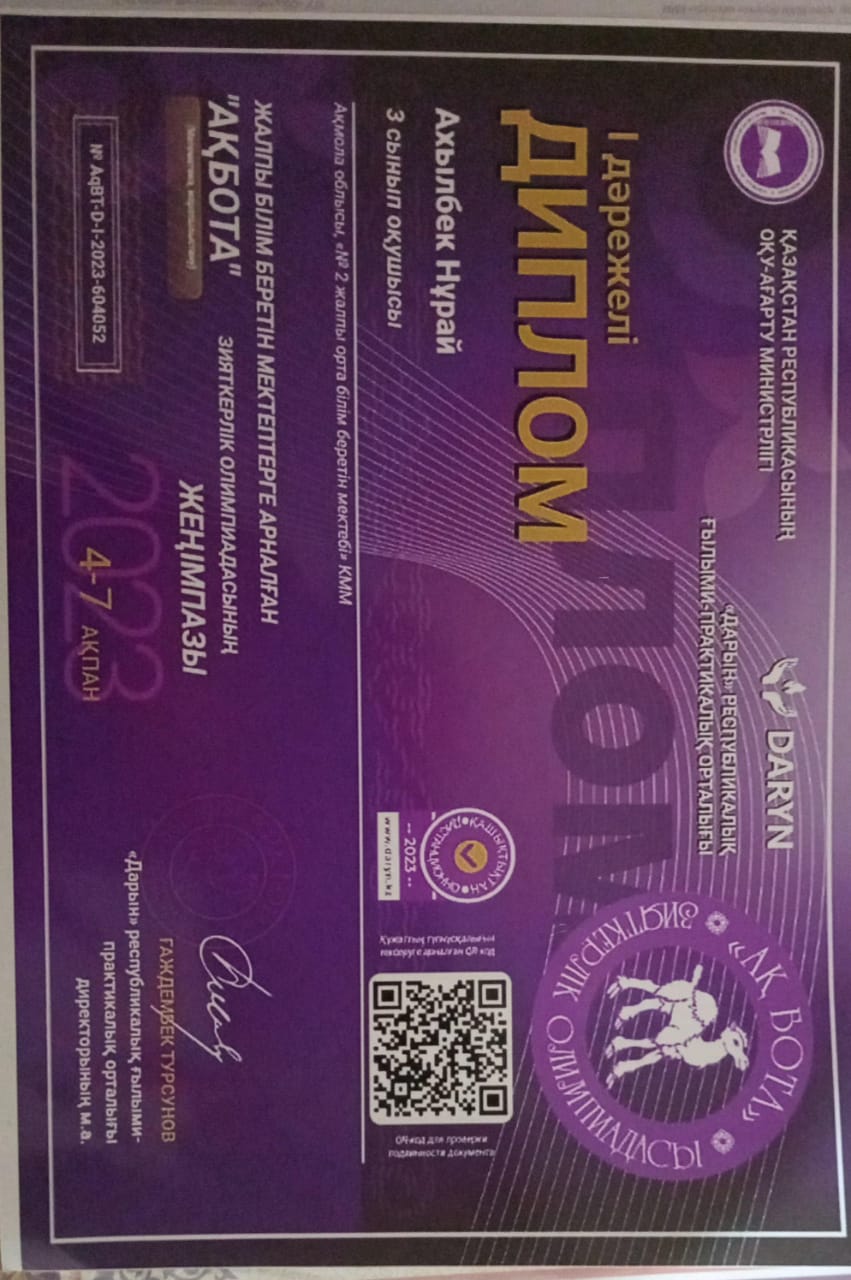 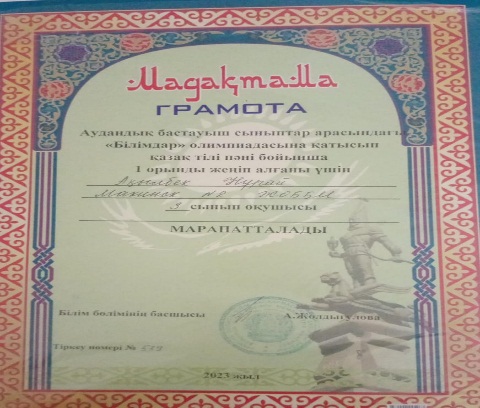 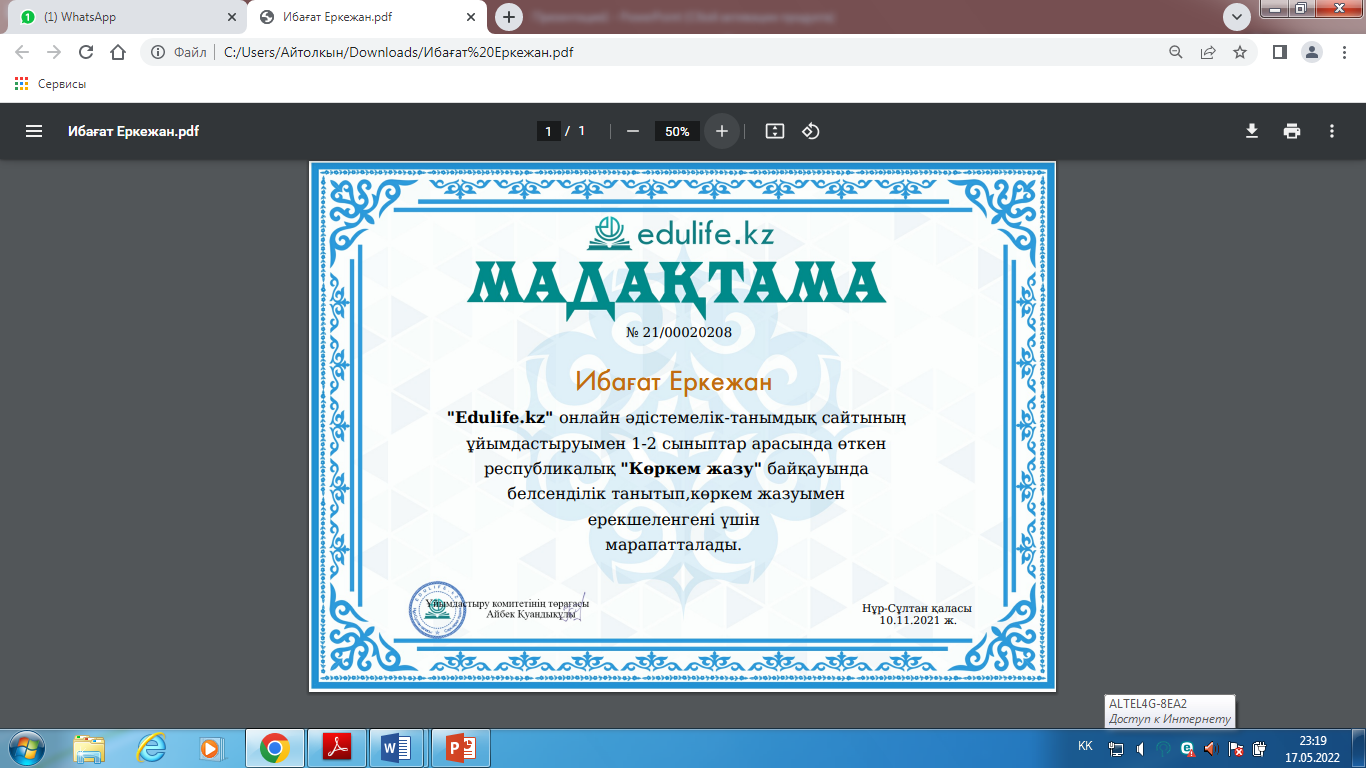 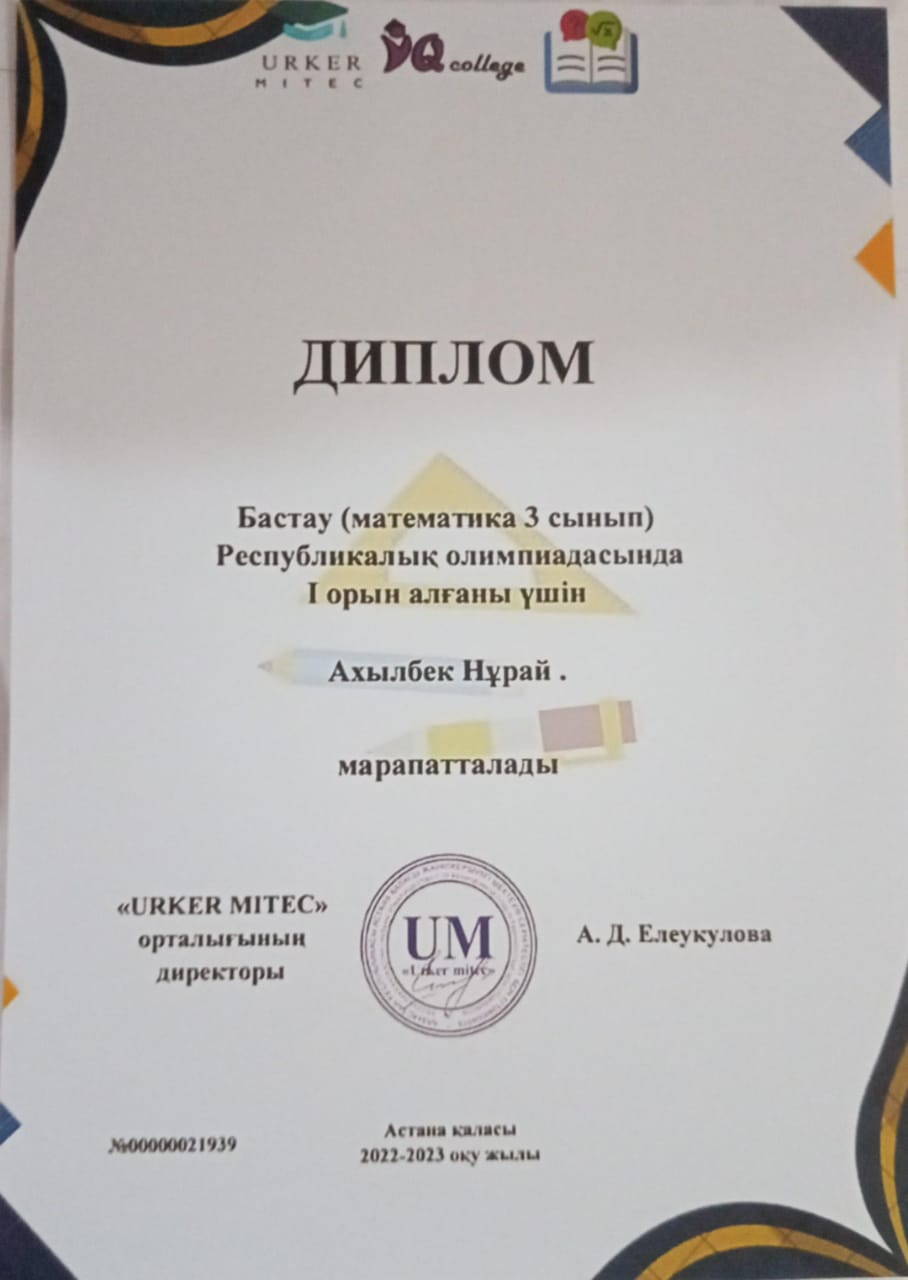 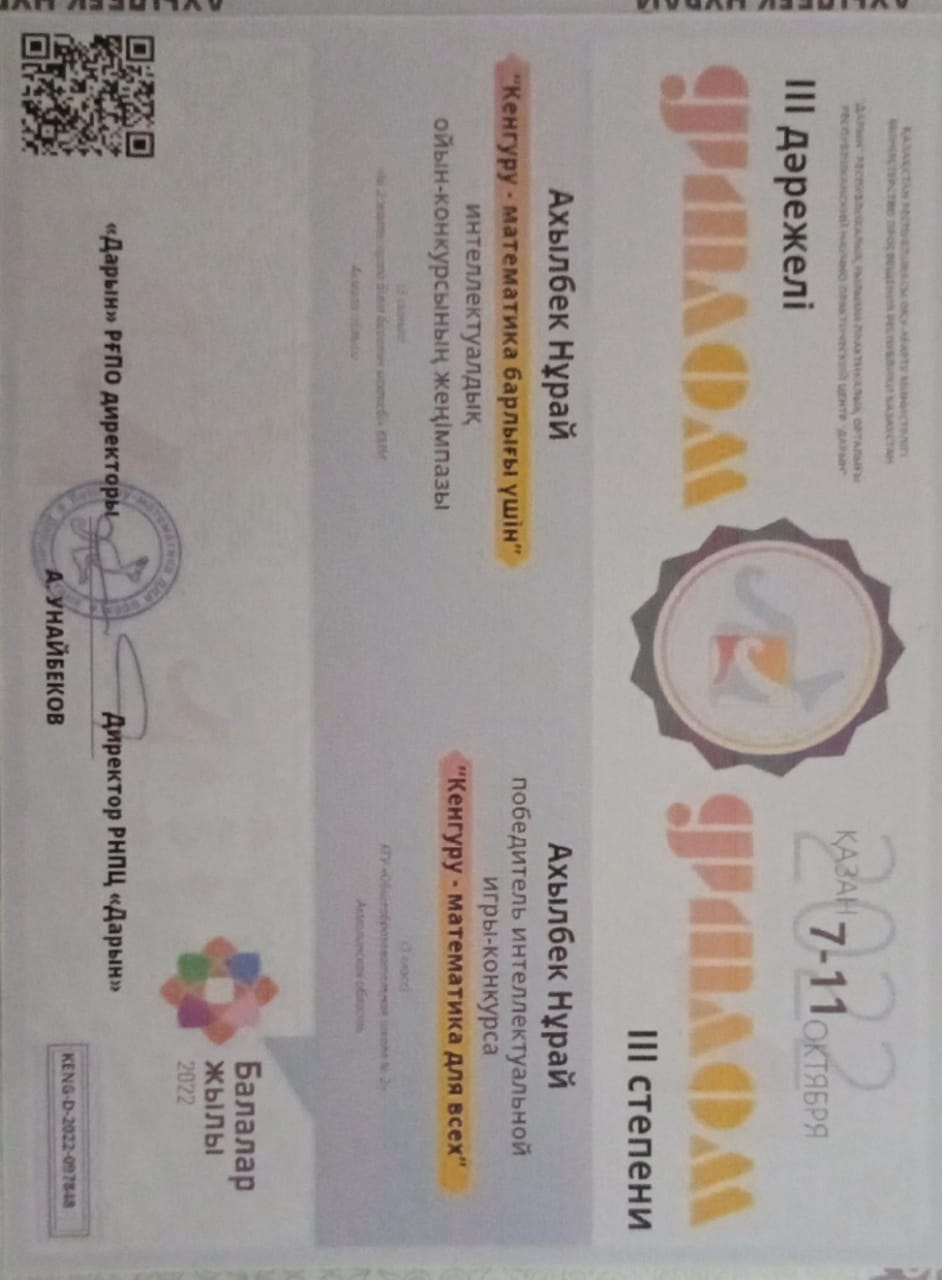 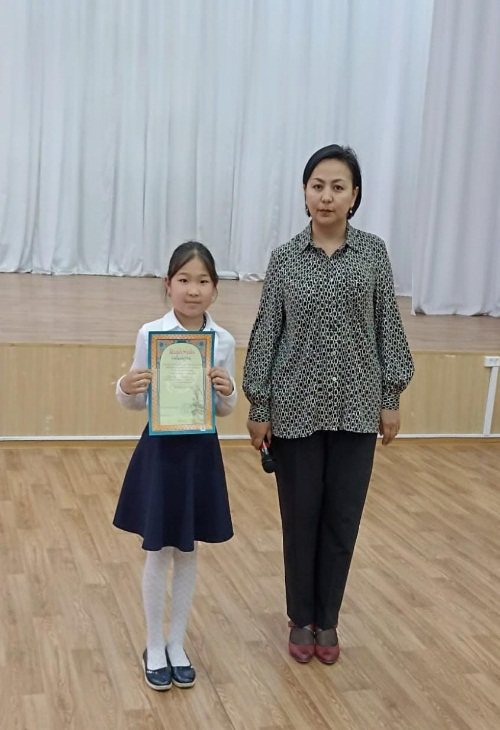 Қалалық, республикалық және халықаралық деңгейдегі кәсіби іс-шаралар жетістіктерінің үкімет наградалары, грамоталары, алғыс хаттары, дипломдары
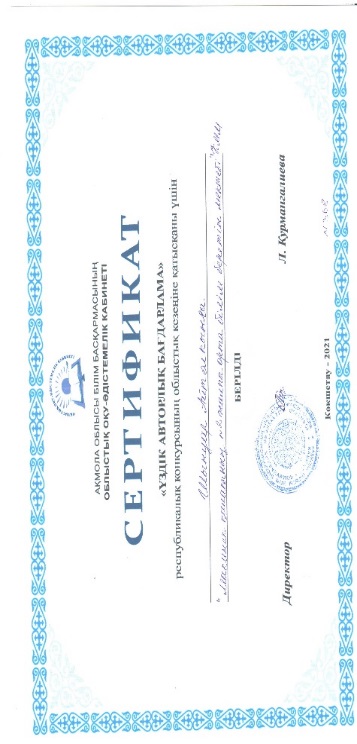 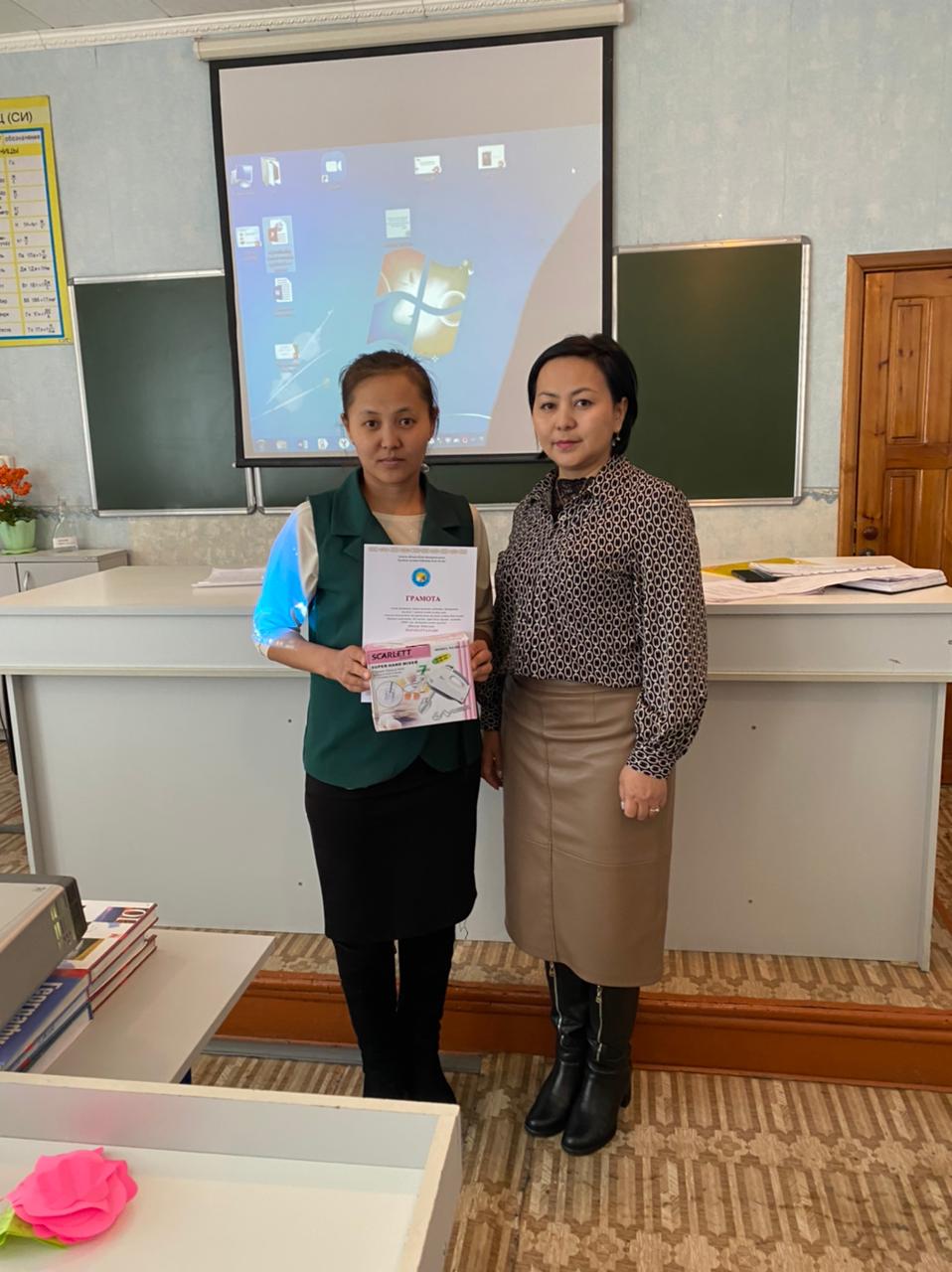 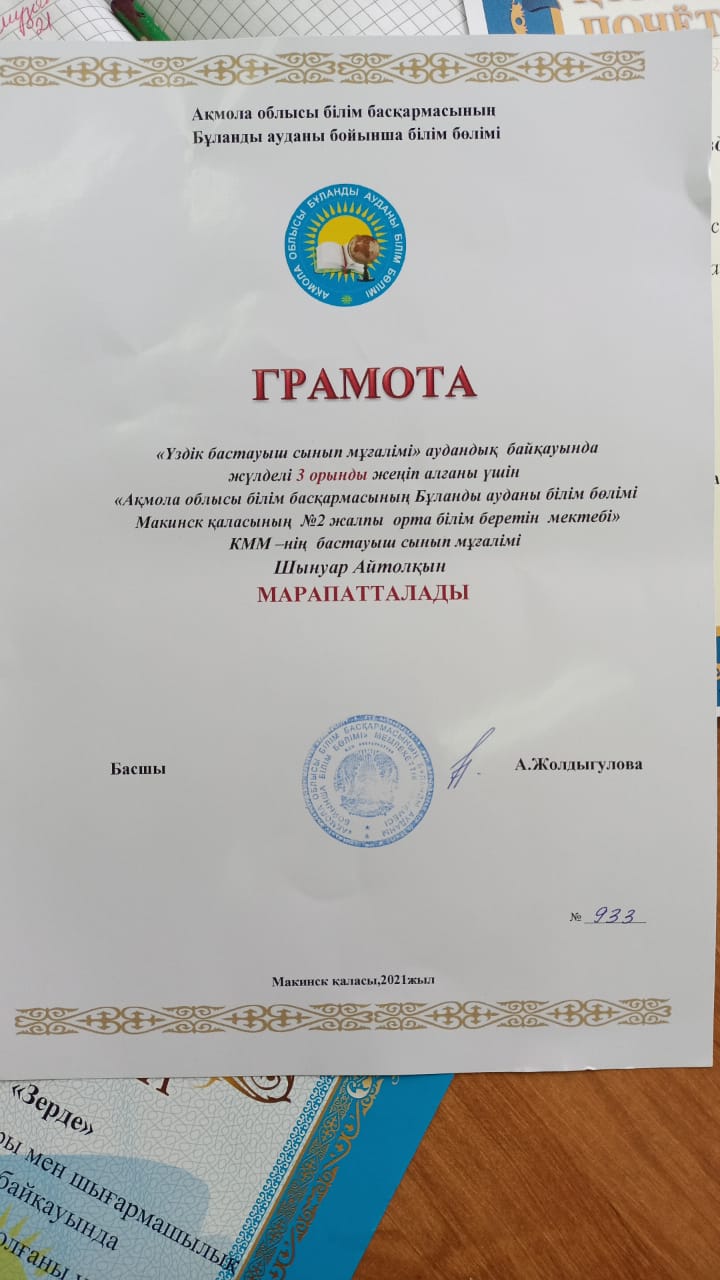 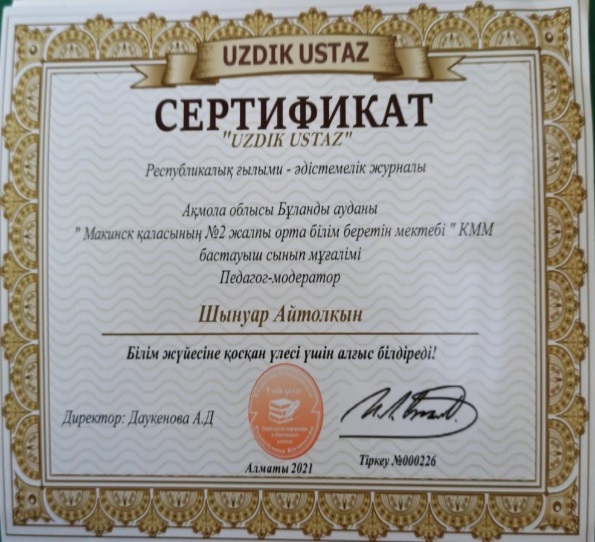 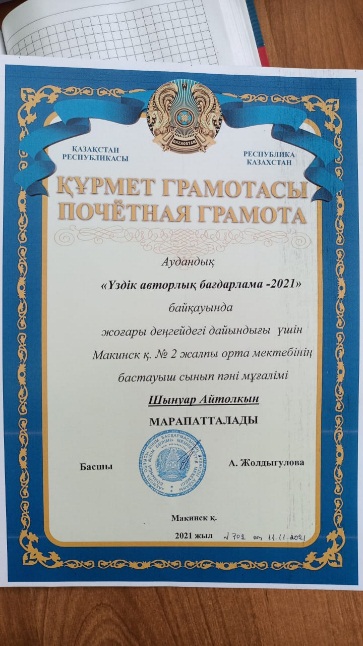 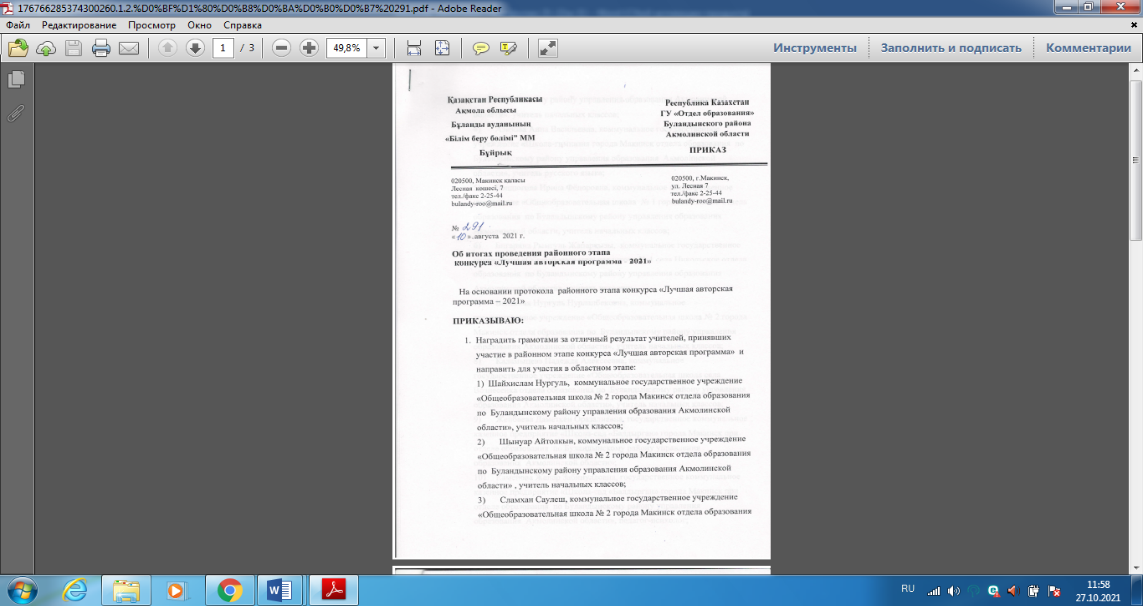 Ғылыми – әдістемелік журналдарға жарияланған басылымдар
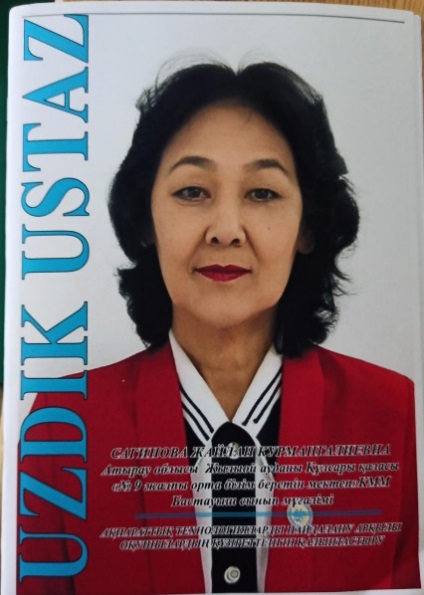 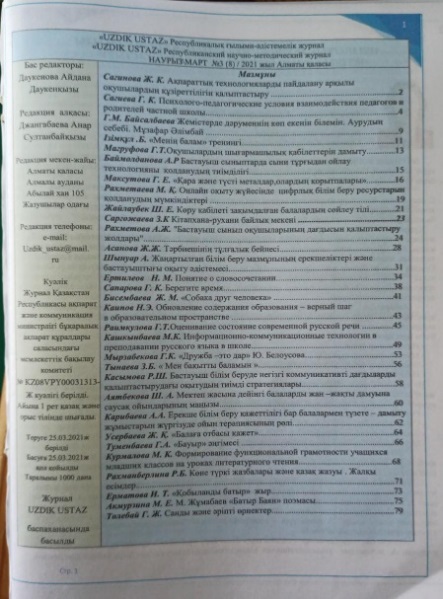 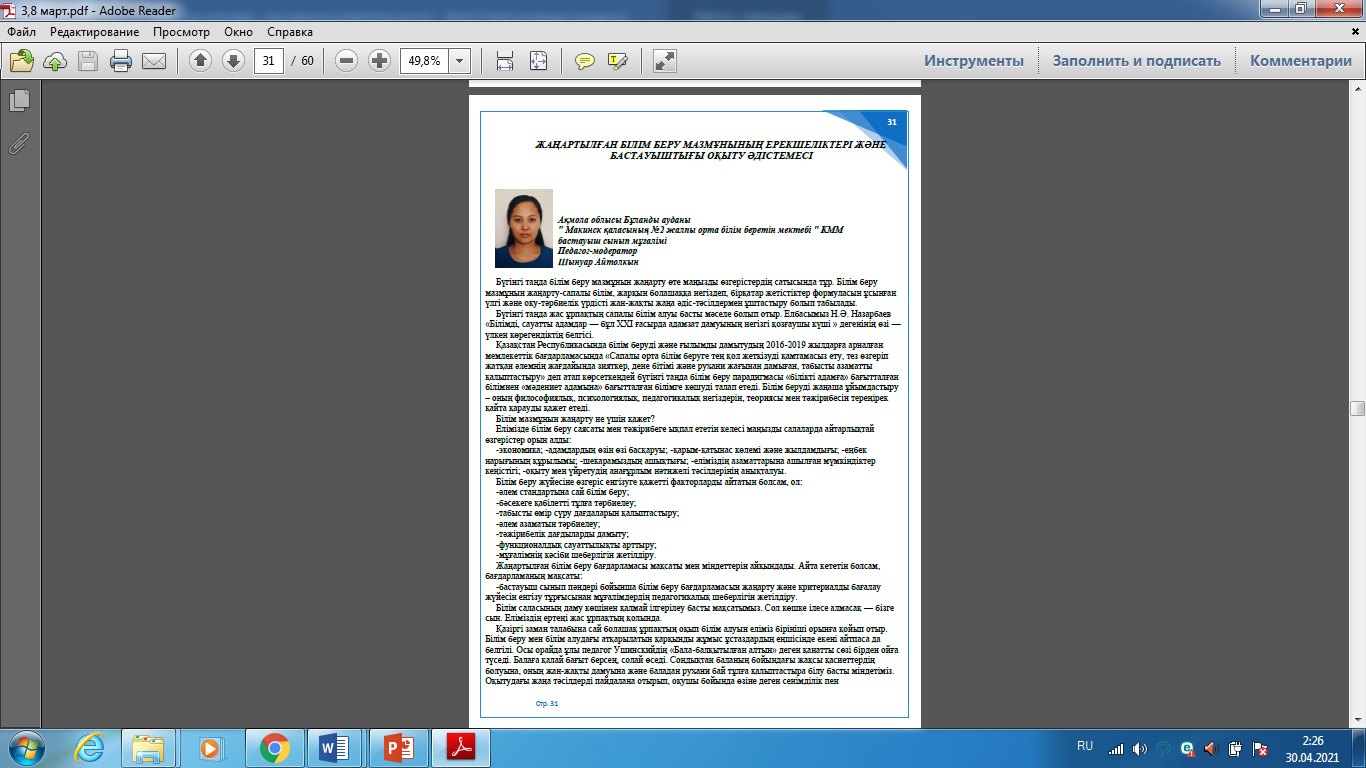 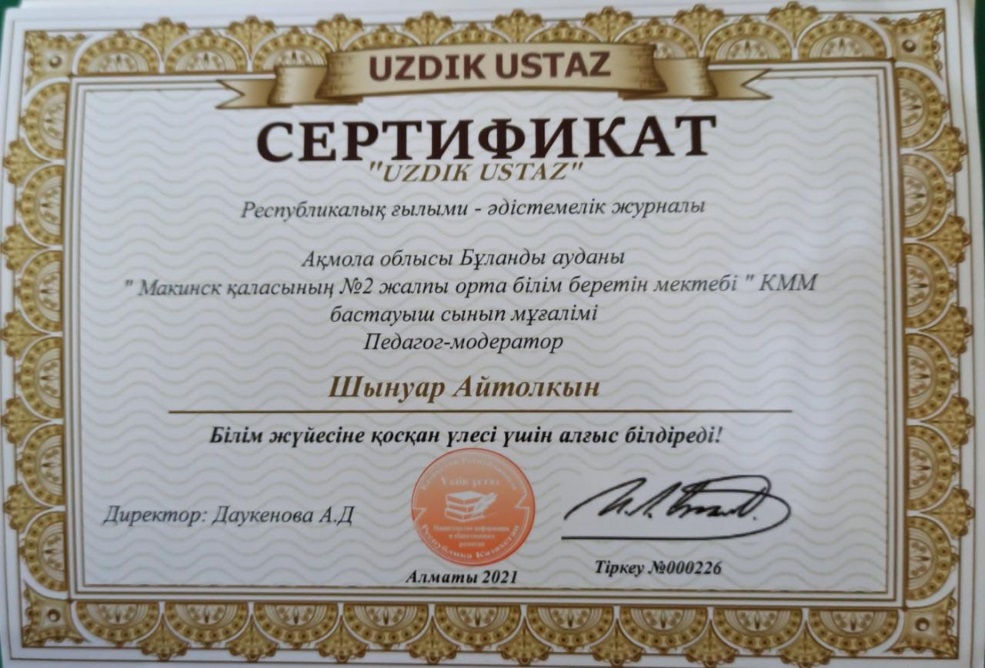 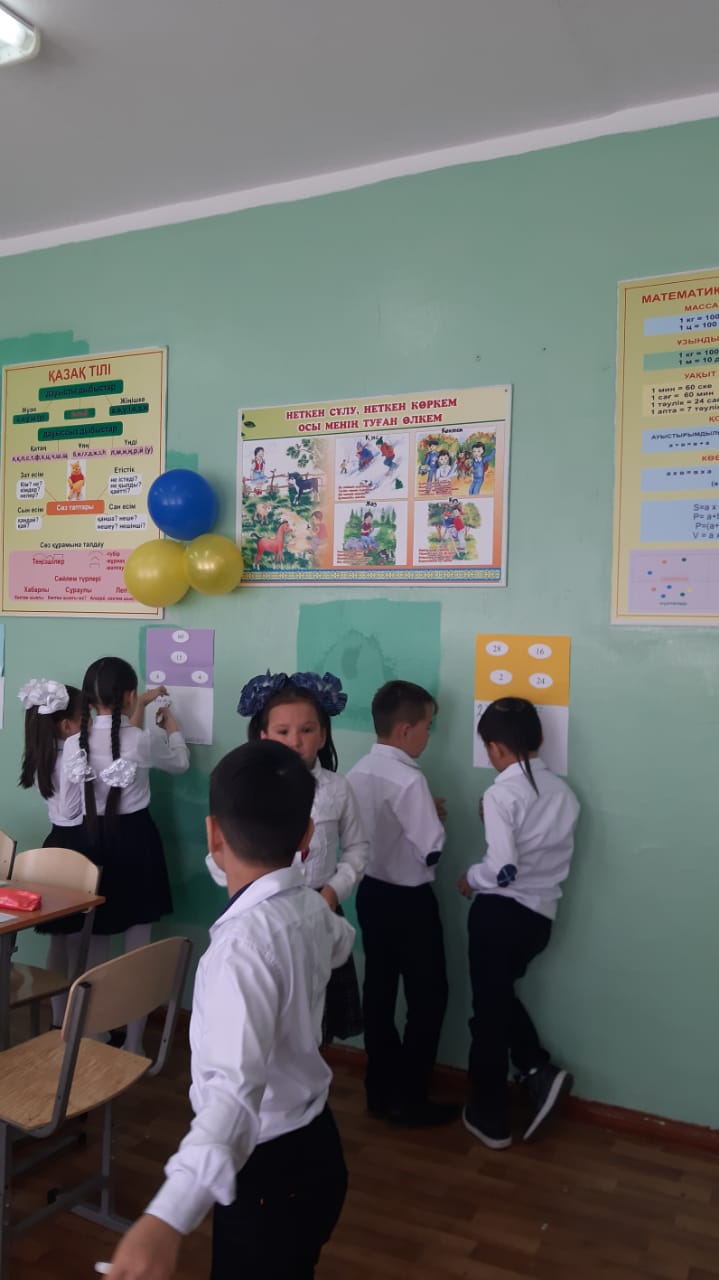 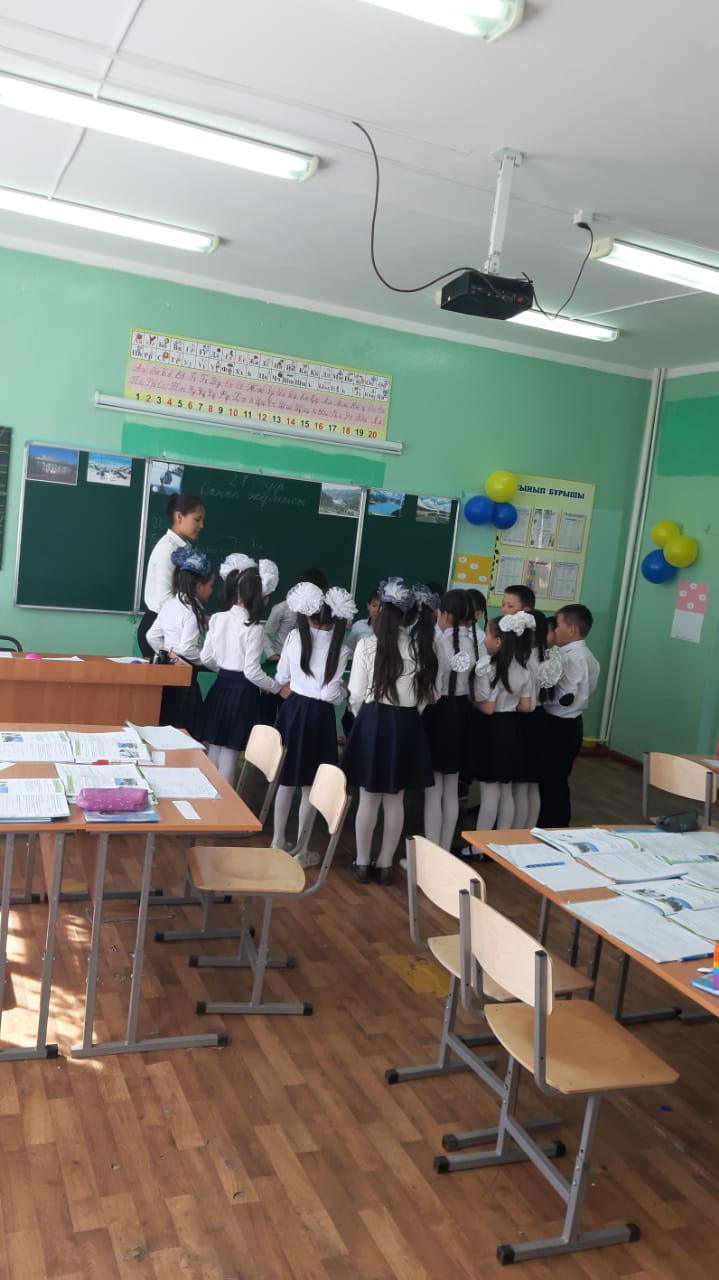 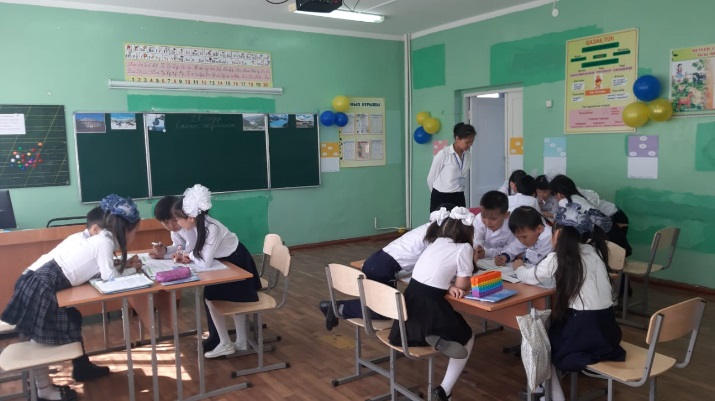 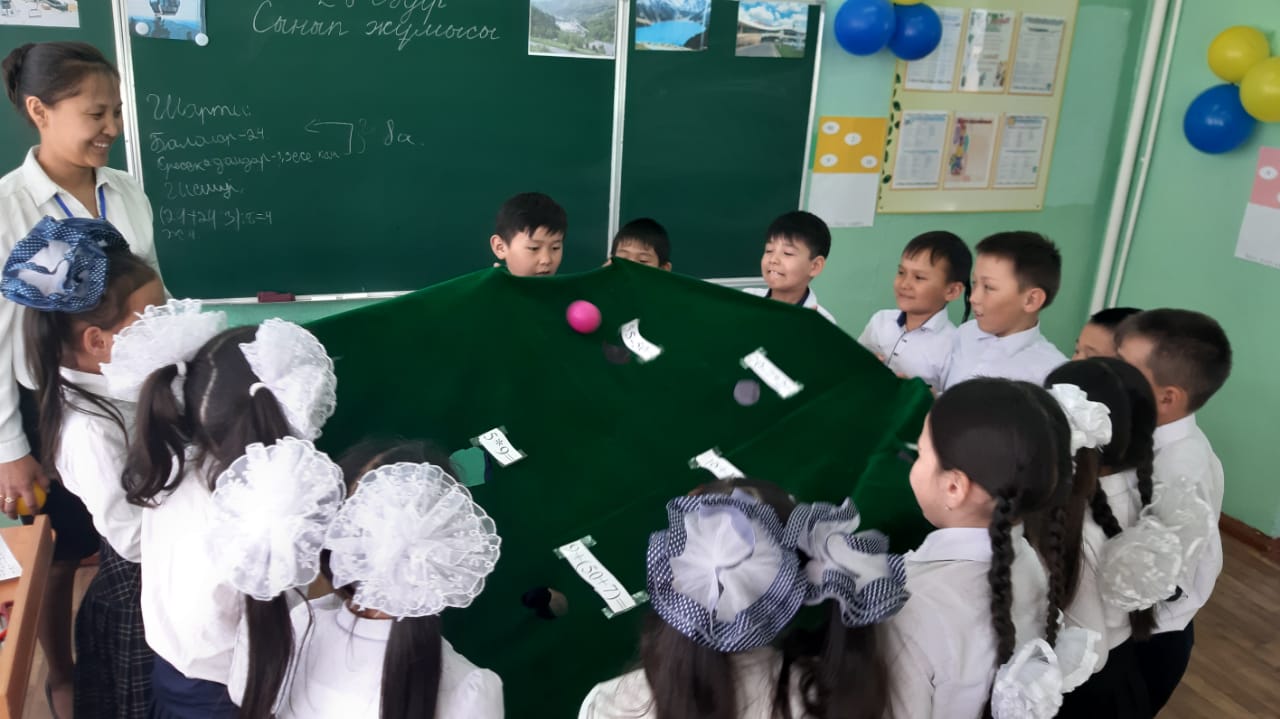